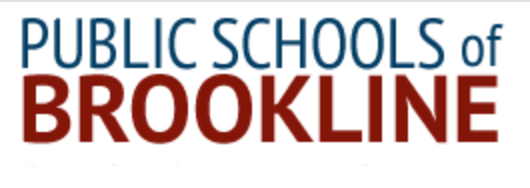 Advisory Panel 4: Public Health, Safety, & Logistics
Metrics Review
October 9, 2020
Community Benchmarks - Status
HGHI
MA
Scale
DPH
Scale
Sources: https://www.mass.gov/info-details/covid-19-response-reporting#covid-19-weekly-public-health-report- ; https://globalepidemics.org/key-metrics-for-covid-suppression/
Community Benchmarks - Status
Sources: https://www.mass.gov/info-details/covid-19-response-reporting#covid-19-weekly-public-health-report-
Community Benchmarks - Status
Sources: https://www.mass.gov/info-details/covid-19-response-reporting#covid-19-weekly-public-health-report-